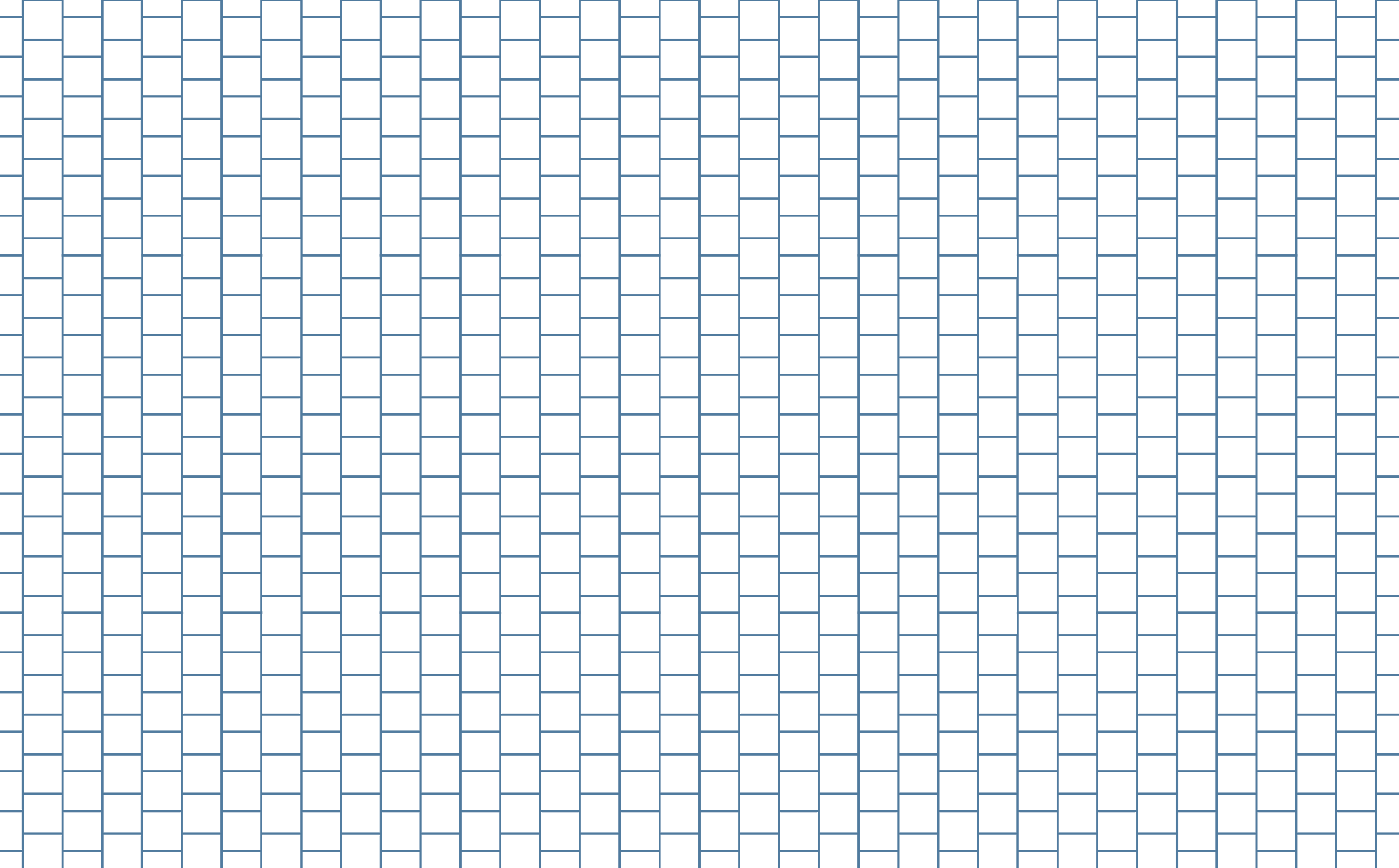 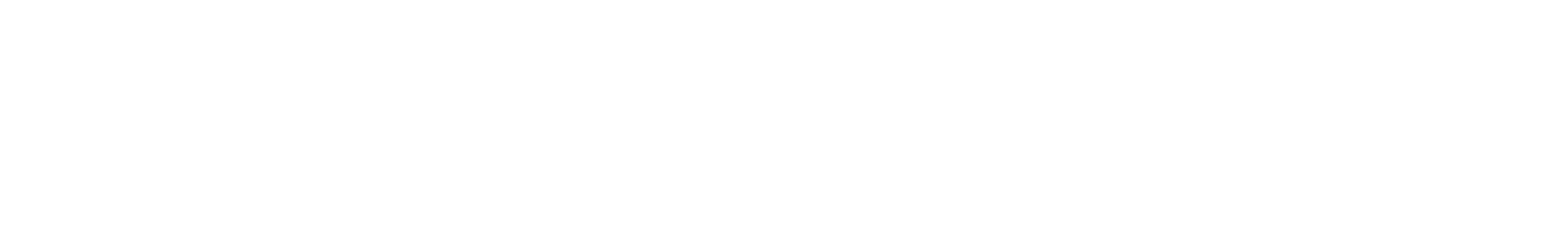 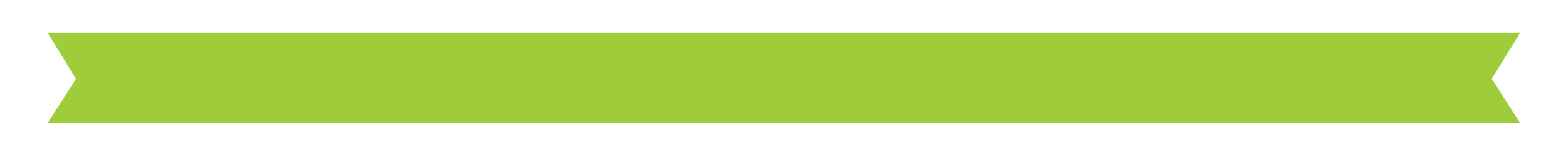 TEST & IMPROVE: MAKING TALL & STRONG RECYCLED TOWERS
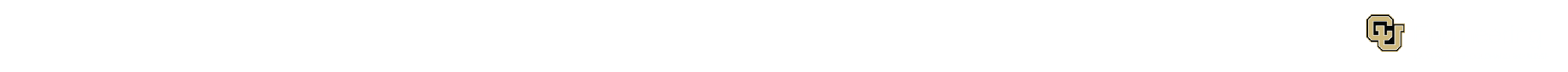 Recycled Towers
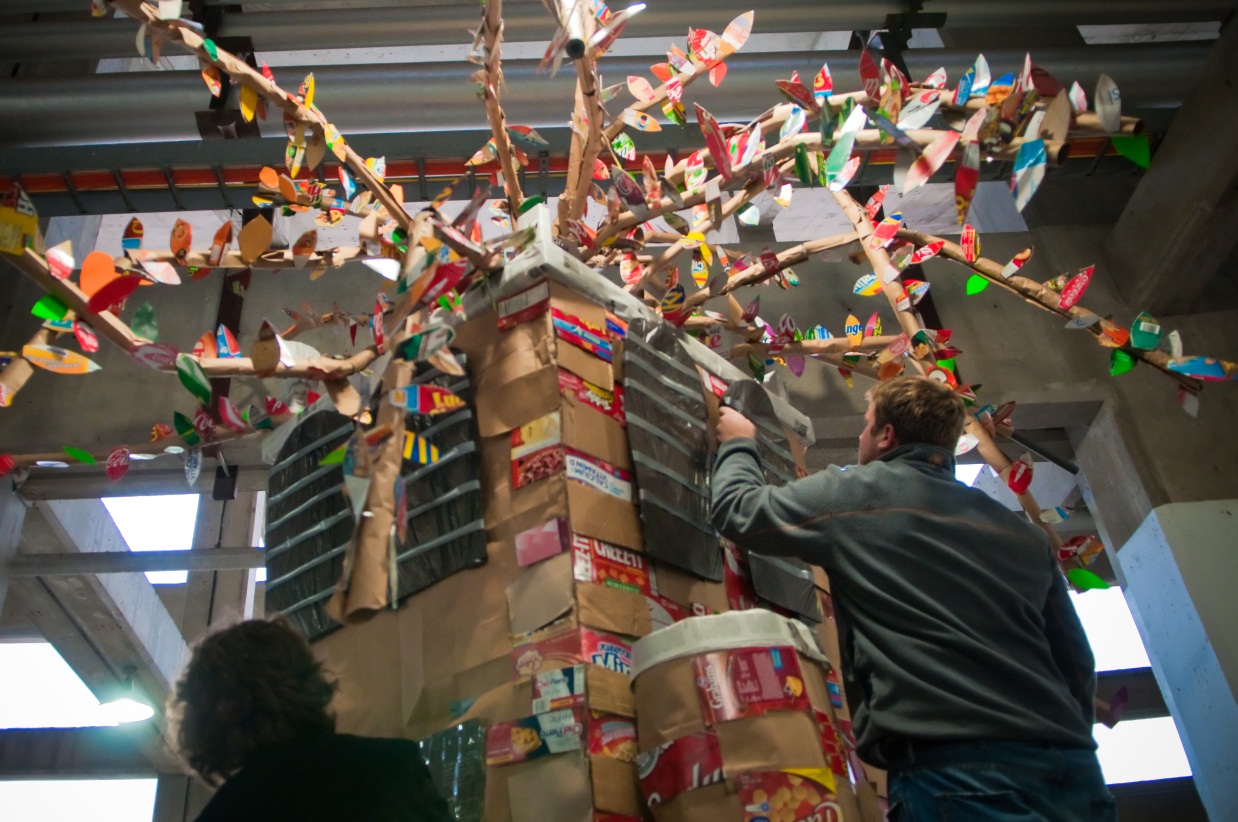 [Speaker Notes: Image Source: http://news.msu.edu/photo_gallery/gallery3.php]
A World Full of Trash
Lots of things that could be reused end up in landfills
Metals
Cans
Plastics
Paper
Glass
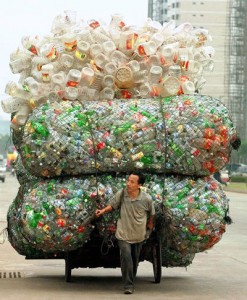 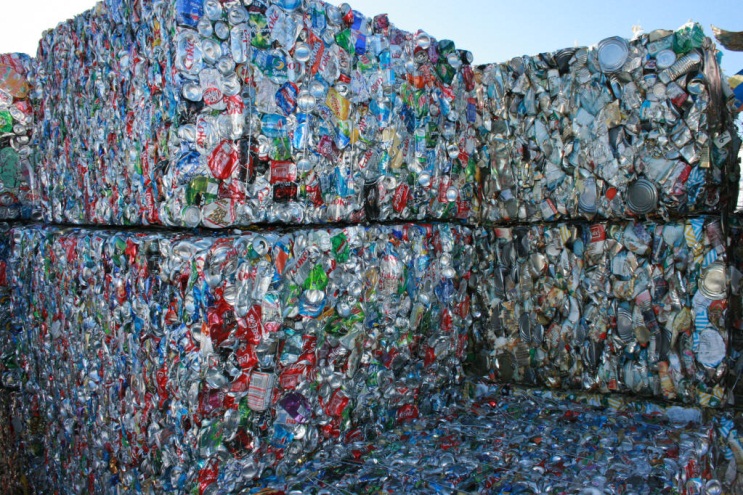 [Speaker Notes: Left Image Source: http://www.bentley.edu/offices/sustainability/faq

Right image Source: http://www.westboylston.com/pages/wboylstonma_swat/recyclefaq]
Recycled Material Products
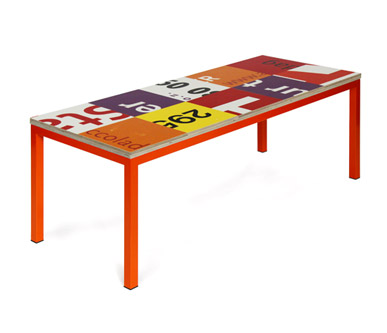 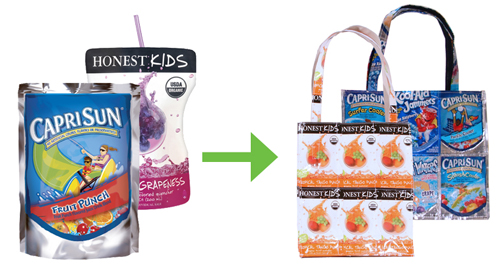 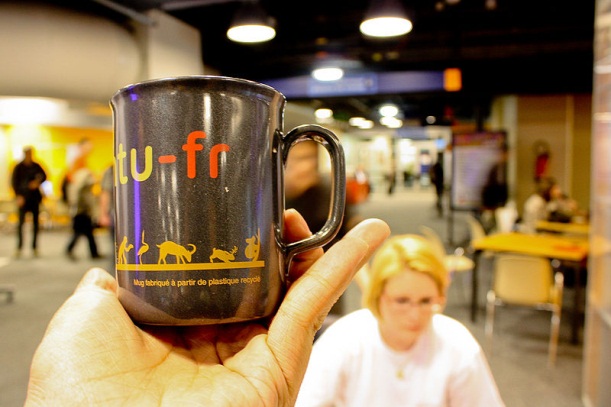 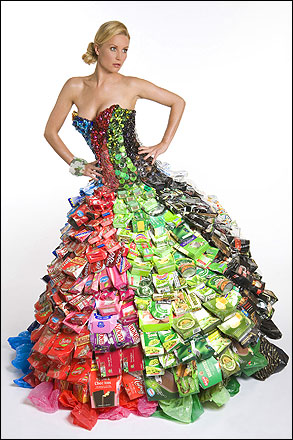 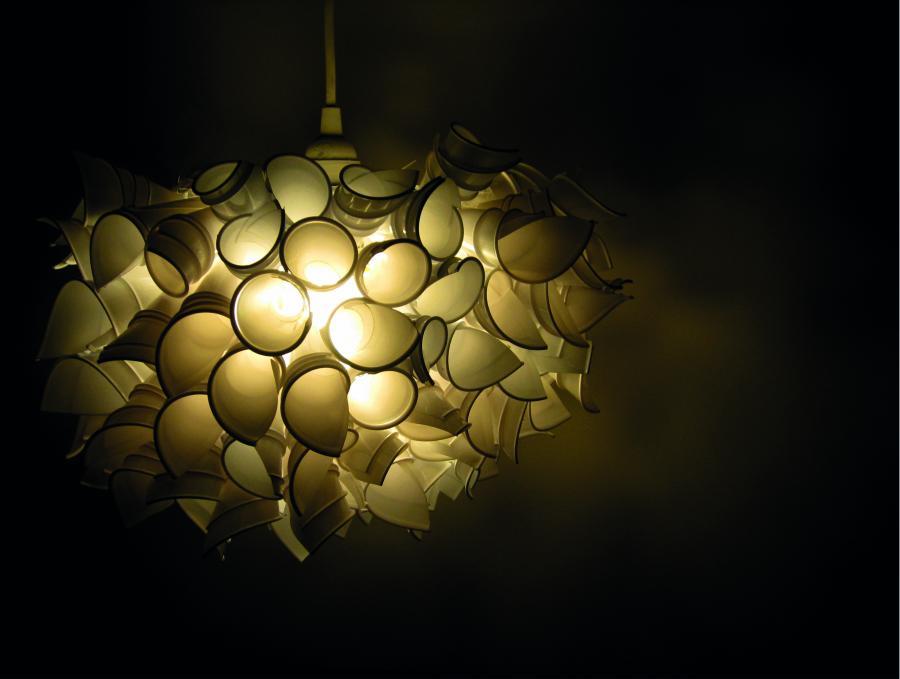 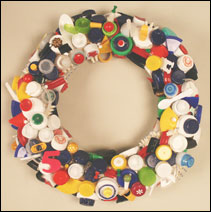 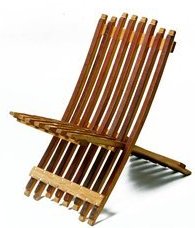 [Speaker Notes: Capri sun bag Source: http://cms.leoncountyfl.gov/Home/Departments/OfficeofResourceStewardship/SolidWaste/RecyclingandEducationalServices/RecyclingLinks

Wooden chair (made from 54 gallon wine barrels discarded from the California Wine Industry after about 10 years of use) Source: http://www.calrecycle.ca.gov/recyclestore/detail.asp?PRODUCTID=1007

Wreath (made from discarded plastic caps) Source: http://www.adams.edu/news/nov0811.php

Lamp (made from dentist rinse cups) Source: http://www.id.gatech.edu/sites/files/id/spring-2011ruth-elonreuse-and-recycle-dentist-rinse-cup-lamp.jpg

Recycle plastic cup/mug Source: http://commons.wikimedia.org/wiki/File:Ubuntu_Karmic_Koala_Plastic_Cup.jpg

Recycled billboards coffee table Source: http://commons.wikimedia.org/wiki/File:Design_recycle_reclameborden_salontafel.jpg

Recycled dress Source: https://kbsitarz.expressions.syr.edu/wp-content/uploads/2011/04/recycled-fashion_7071.jpg]
Recycled Buildings
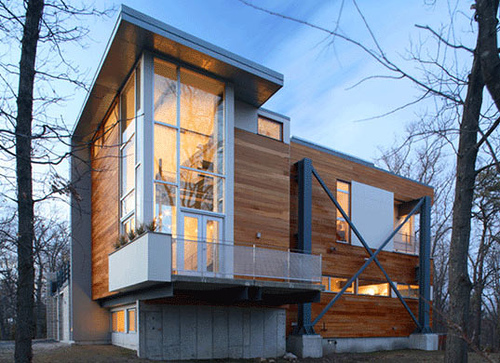 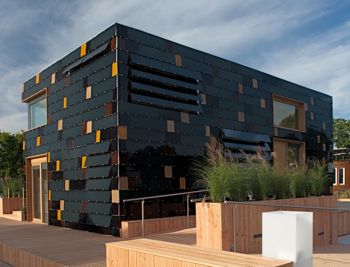 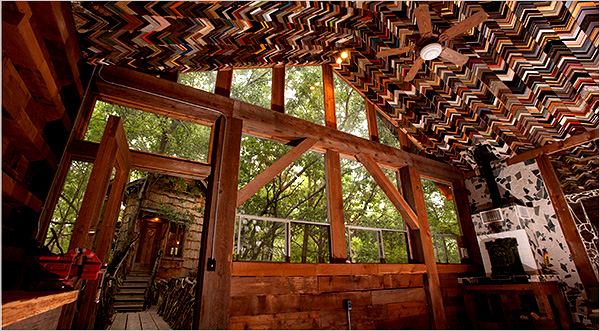 [Speaker Notes: Left image (house made from temporary bridge sections) Source: http://blog.lib.umn.edu/vond0057/architecture/2008/02/

Upper right (building with recycled barn siding Source: http://experiencethis.mst.edu/solar_house/

Bottom right (house made from reused materials) Source: http://pages.uoregon.edu/hopes/speakers/past-speakers/18-dirt-speakers/]
Recycled Buildings
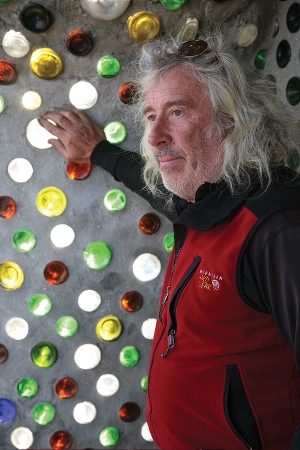 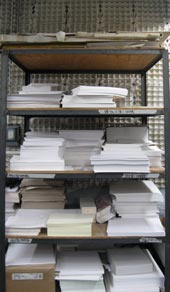 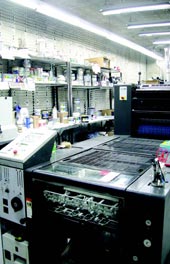 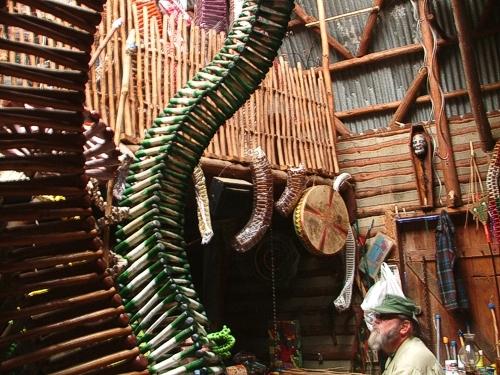 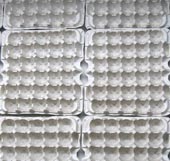 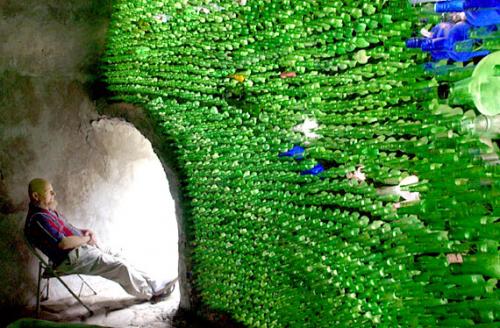 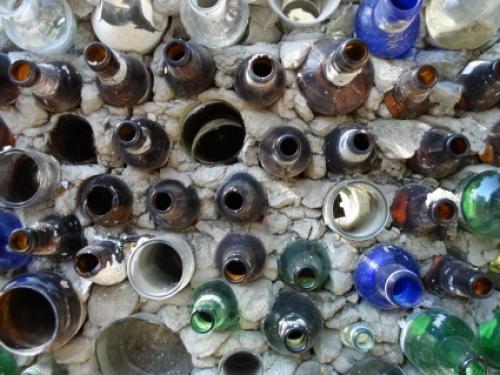 [Speaker Notes: Left three images: a company called Rolling Press lines the walls of their production room with recycled paper egg cartons to reduced noise pollution Source: http://csds.pratt.edu/productCase.php

Right: Eco-architect Mike Reynolds builds houses with recycled materials such as tires, cans and plastic bottles packed with dirt. Source: http://magazine.uc.edu/issues/0509/architect.html

Bottom center/right 3 images: home of Charles Stagg, Vidor, Texas Green bottles images source: http://aasid.parsons.edu/decorationascomposition/sites/default/files/charlesstaggingrrenbottle570.jpg
Top image of 3: source: http://aasid.parsons.edu/decorationascomposition/sites/default/files/bottles%202.jpg
Right image of 3: source: http://aasid.parsons.edu/decorationascomposition/sites/default/files/bottles%205.jpg]
Today’s Project
Goal: Build a tower using recycled materials
Materials: Newspaper, plastic bottles, yogurt cups, cans, string, tape and scissors
Requirements: Tower must be 3 feet tall and be able to hold a tennis ball on the top.  Tower must be built on a cardboard base. 
Test: Tower should be built to survive a wind and earthquake test!